Stáž v Irsku  17. - 20.11.2019 Dublin          Mateřská škola, Praha 4, Němčická 16
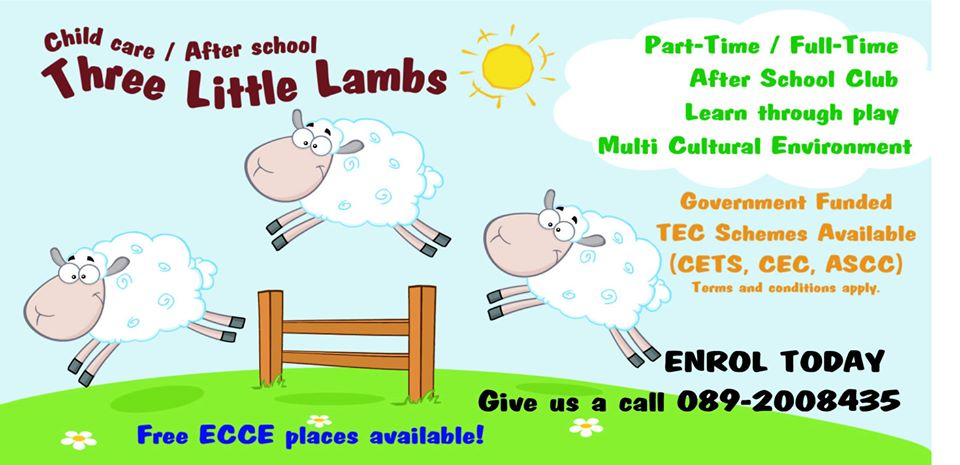 MŠ Three Little Lambs
                           Stážistky: Andrea Tillová, Iva Nachtmanová, DiS.
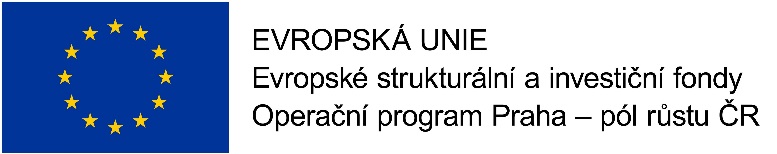 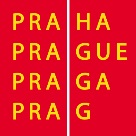 Cíl cesty:
Seznámení s odlišným vzdělávacím systémem. Získávání nových informací a osvojování si nových metod,  forem vzdělávání  a inspirativních aktivit při práci s dětmi s OMJ /odlišným mateřským jazykem/.
Charakteristika mateřské školy:
Soukromá multikulturní mateřská škola Three Little Lambs, se nachází v klidné lokalitě  na okraji Dublinu. Byla založena v roce 2014 paní Marií Pacherovou, která je původem ze Slovenska.  Mateřská škola dříve fungovala jako “dětský koutek pro imigranty”.
Je vyhledávanou mateřskou školou převážně pro cizince (85% dětí s odlišným mateřským jazykem). Hlavní jazyk je anglický. Dále zastoupené jazyky v mateřské škole: portugalština, čeština, americká angličtina, slovenština, polština, ruština (Litva), irština, chorvatština, arabština, kurdština.
Přestože mateřská škola není velká, najdeme zde dvě třídy s celodenním provozem  pro mladší děti (věk od 2-2,8 let) s počtem dětí max.10.  Starší děti (věk od 2,9-4 let)  s počtem dětí max. 22. Třída starších dětí se v odpoledních hodinách stává i družinou pro děti z blízké základní školy (věk 4-9 let).  Součástí areálu  je i malá zahrada. Slouží pro pobyt venku při příznivém  počasí. Nedaleko mateřské školy se nachází krásný park.
personální obsazení:
6 učitelek a paní ředitelka - děti od 6 měs - 2,8 let - 1 pedagog/3 děti
U dětí starších 2,8 - 6 let  1 pedagog /6 dětí  a od 6 - 9 let  1 pedagog /12 dětí
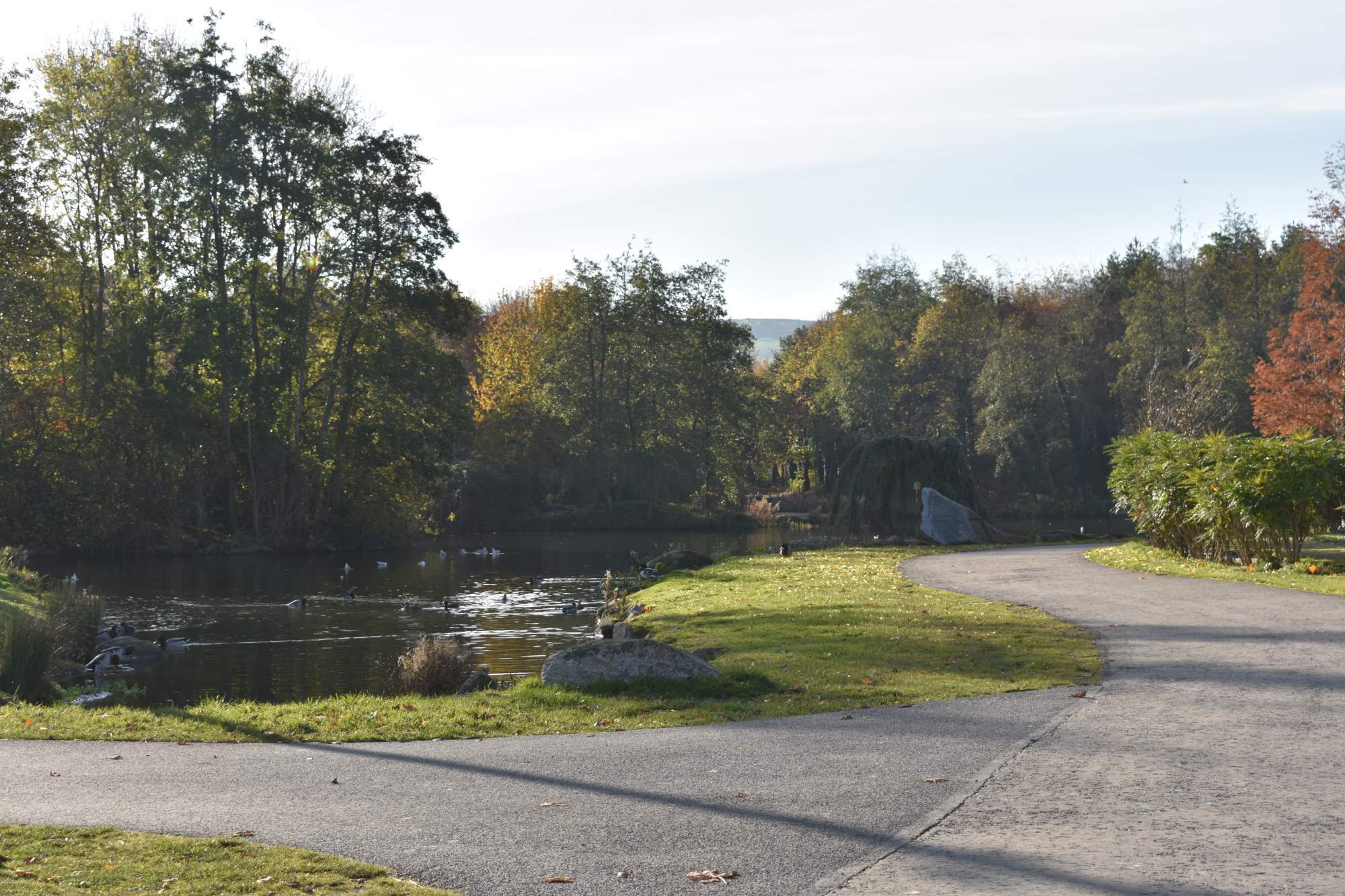 Den první
seznámení s paní ředitelkou Marií Pacherovou
prohlédnutí  mateřské školy, vybavení, didaktické pomůcky pro děti s OMJ aj.
inspirace výzdoby chodby (dětské práce dětí, vlajky všech států  dětí, které navštěvují mateřskou školu)
šatna (důvěrná schránka na dopisy) - rodiče mají možnost se vyjádřit formou anonymní schránky
seznámení s irským vzdělávacím systémem - v Irsku neexistují státní mateřské školy, pouze soukromé nebo komunitní, které jsou vždy placené
seznámení se čtyřmi oblastmi vzdělávání: 
 jazyk a komunikace, personální rozvoj (emoce), fyziologická, logické myšlení
způsob integrace dětí s odlišným mateřským jazykem - bez rozdílů, na jinou národnost se nepoukazuje, děti jsou přijaty a integrovány automaticky
třída a herna
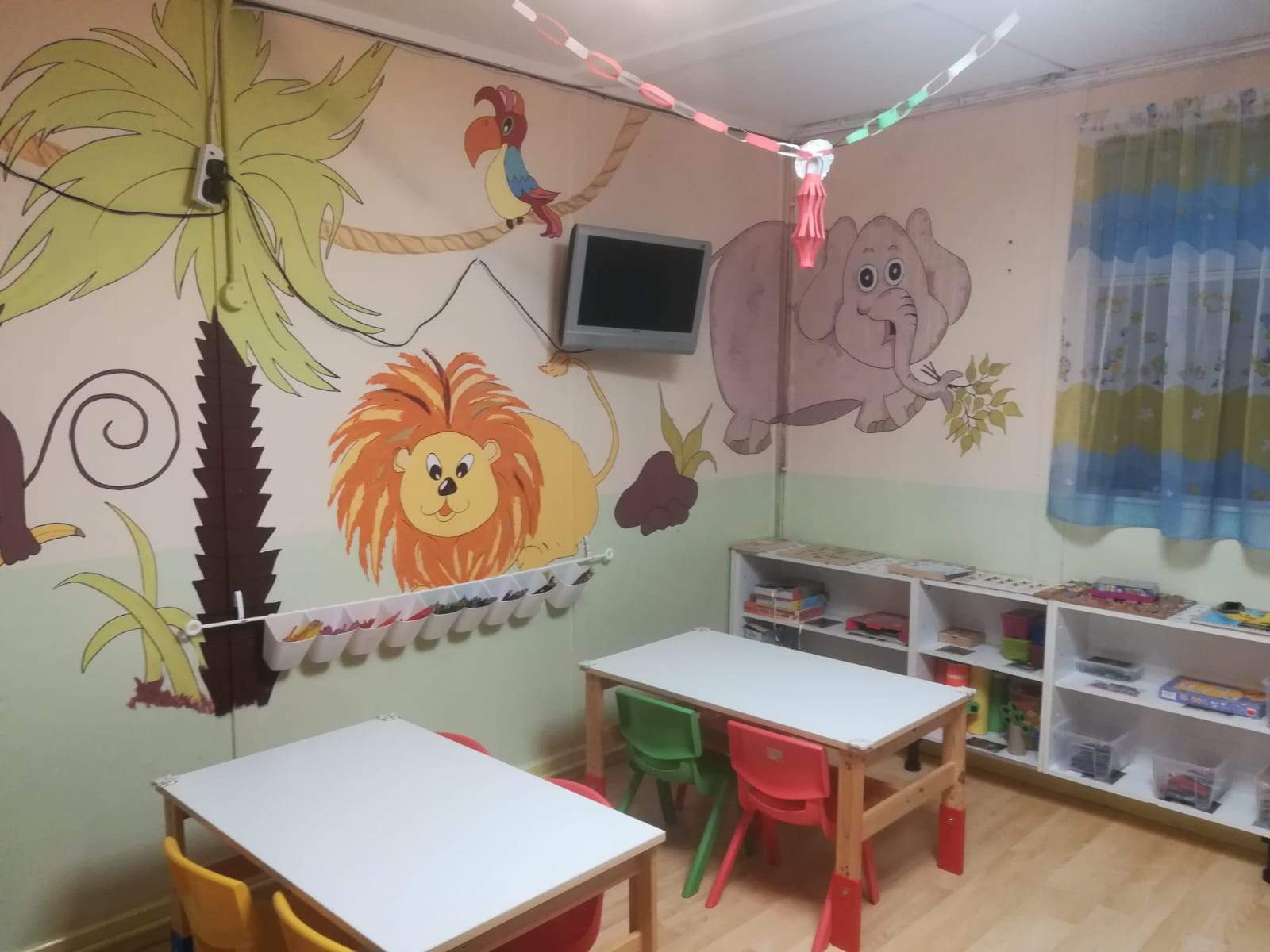 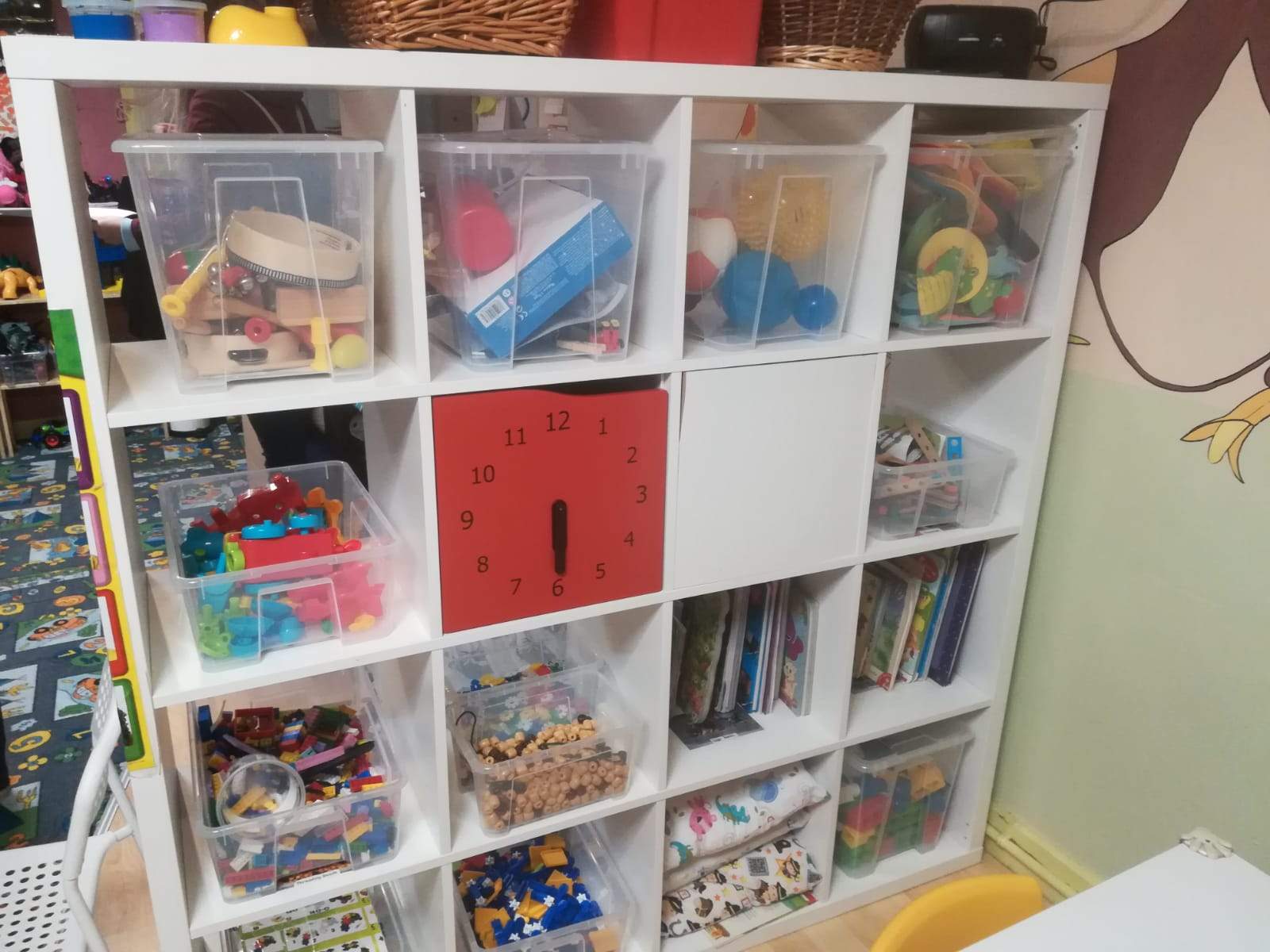 Den druhý
pozorování způsobů práce s dětmi  s OMJ ve třídě mladších dětí (2-2,8 let)
dostatek podnětných hraček (převážně dřevěné, s obrázky..)
 ranní hry - z CD přehrávače zní dětské lidové písně v různých jazycích
způsob zakládání ročních portfolií - forma sešitu, do kterého se vkládají tvořivé práce dětí
řízená činnost - vše názorné, práce s obrázky, pohybové hry s dostatkem gestikulace, hry s emocemi - zpěv angl. dětské písničky “ How are you today”?
záznamové deníčky (pro děti s malou slovní zásobou) - zapisuje se průběh dne, rodiče získávají zpětnou vazbu o svém dítěti v psané formě pro snadnější překlad
inspirace pro založení mezinárodního čtenářského koutku, knihovna s lidovými pohádkami
způsob vedení portfolií
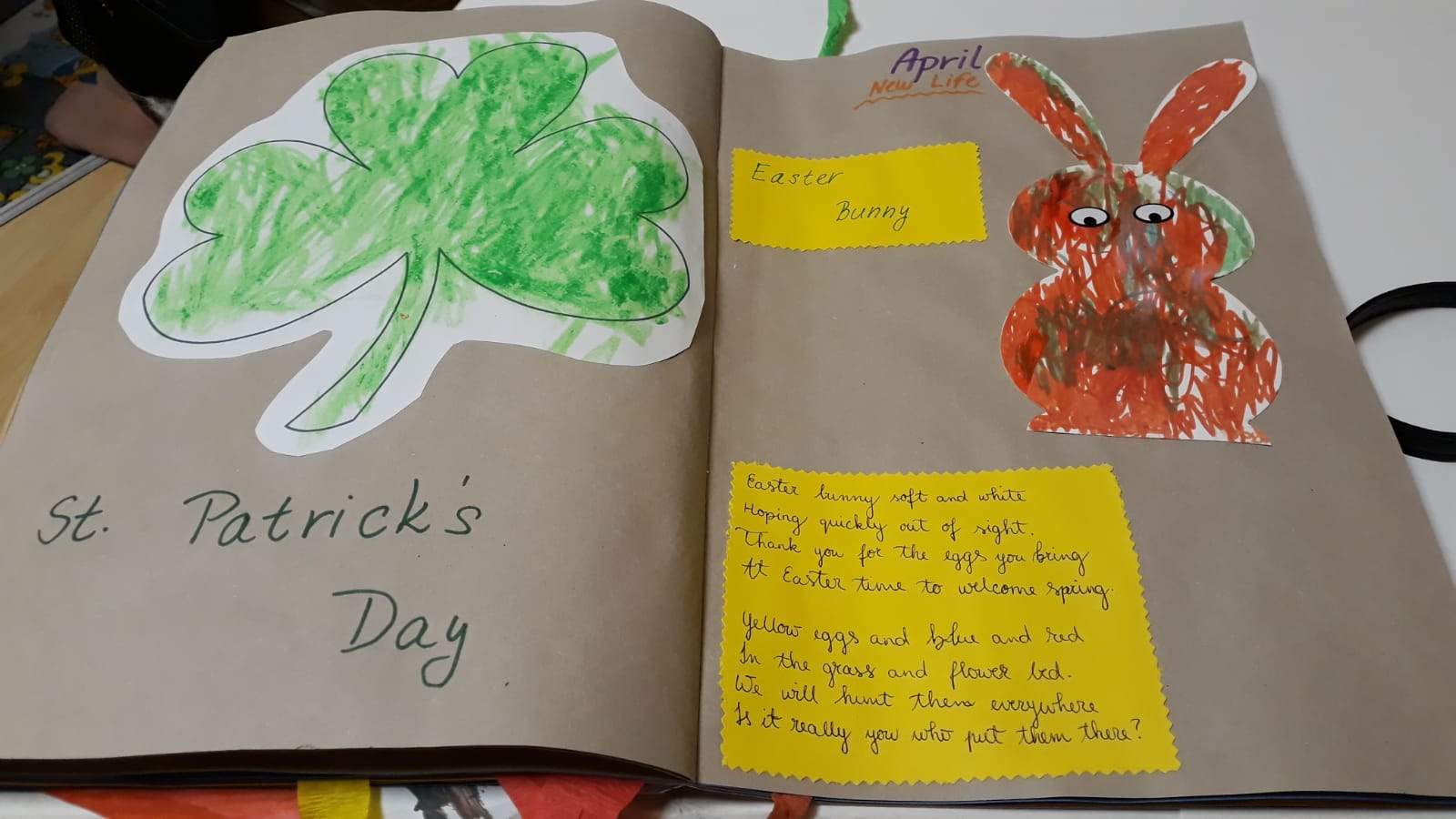 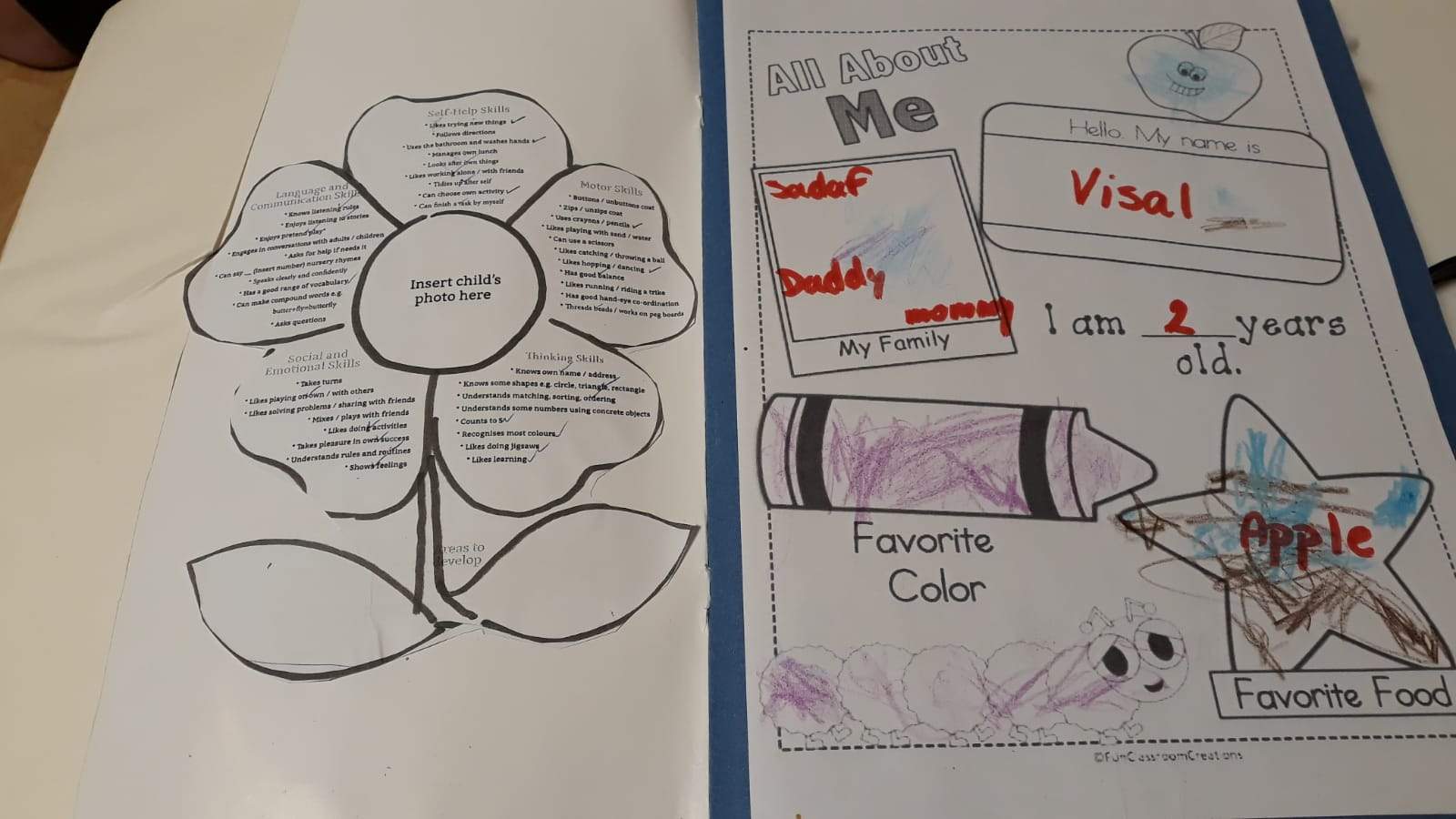 Den třetí
aktivní zapojení do práce s dětmi s OMJ, využití metod a didaktických pomůcek určených pro práci s dětmi s OMJ  (př. třídění předmětů podle barev - opakování)
opakování výrazů na téma ,,Vesmír“- obr. materiál, názorný pokus - dopad asteroidu, vnímání všemi smysly
práce s knihou „Astromouse“. Četba podtržena ilustracemi, dramatizací, děti doprovázejí příběh pohybem.
výtvarná činnost, názorně - demonstrační metoda správného postupu při vytváření raket
seznámení s mezinárodní znakovou řečí „MAKATON“
mezinárodní knihovna a didaktické pomůcky
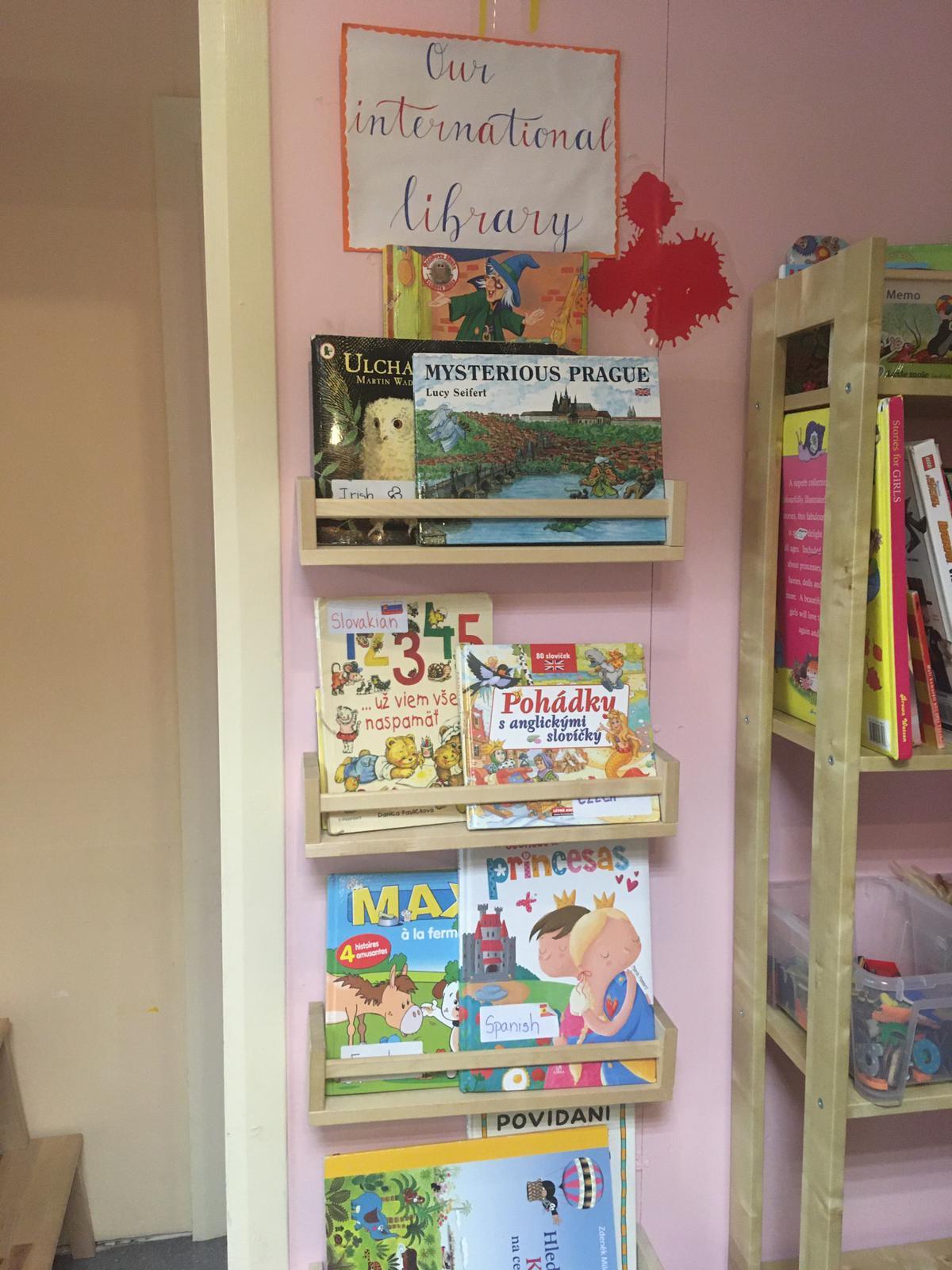 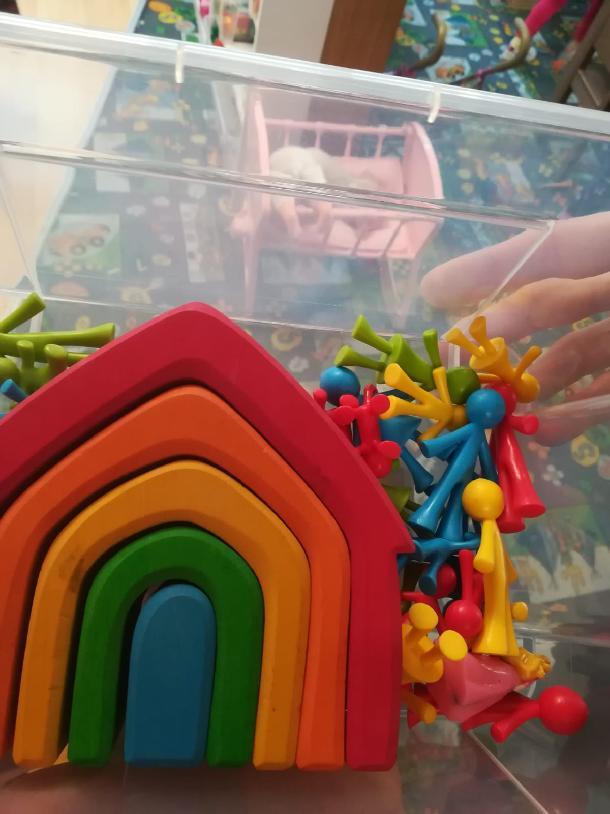 účastnice stáže
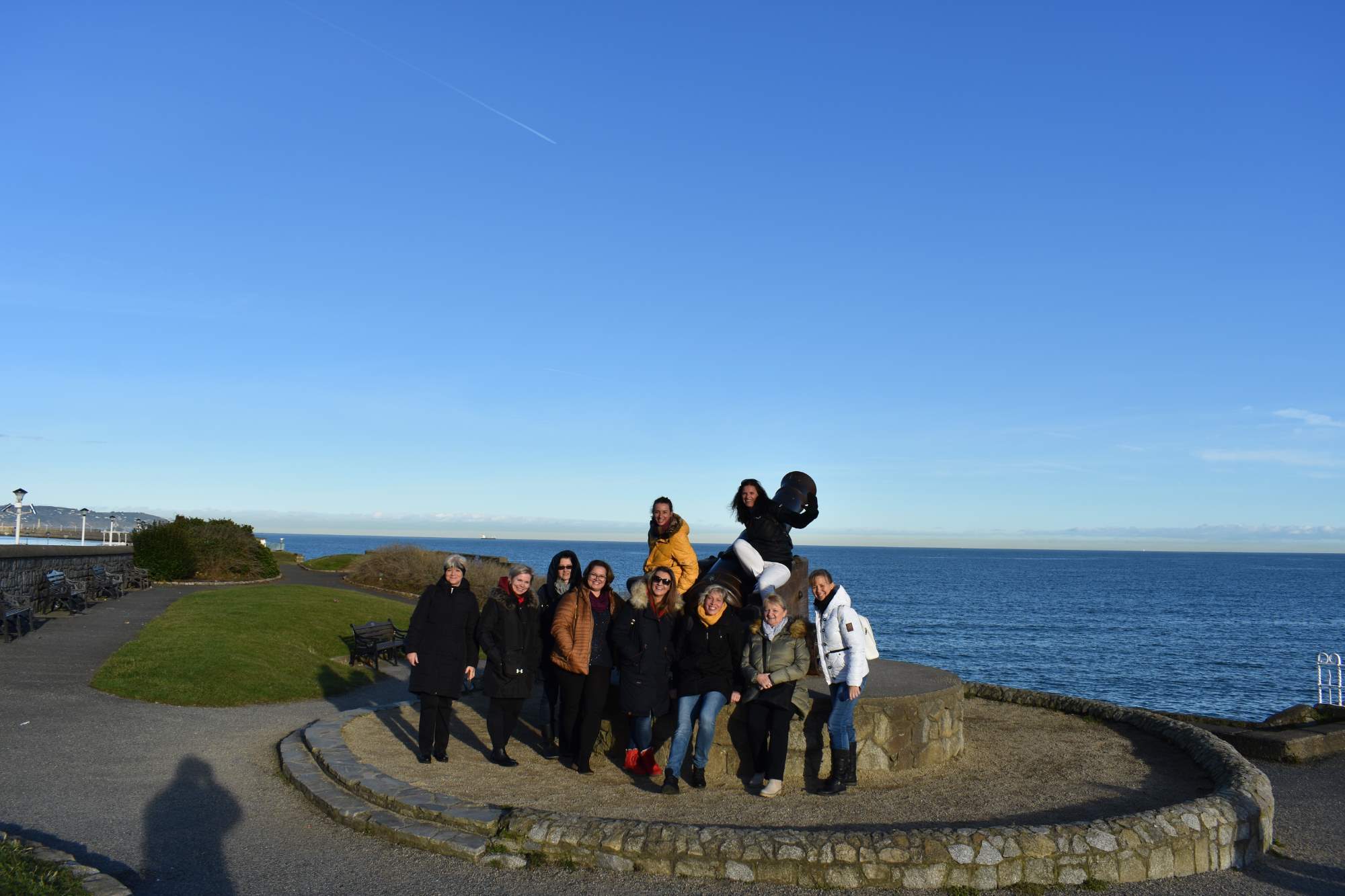 Děkujeme za pozornost:
                          Andrea Tillová
                     Iva Nachtmanová, DiS.
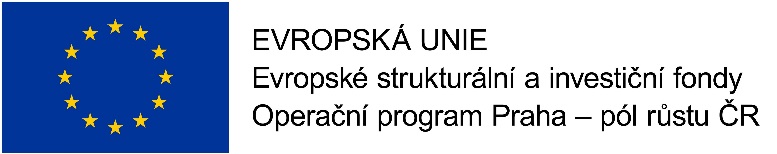 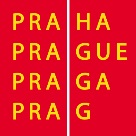